BÀI 2
EN YÊU QUÊ HƯƠNG
TÌNH QUÊ
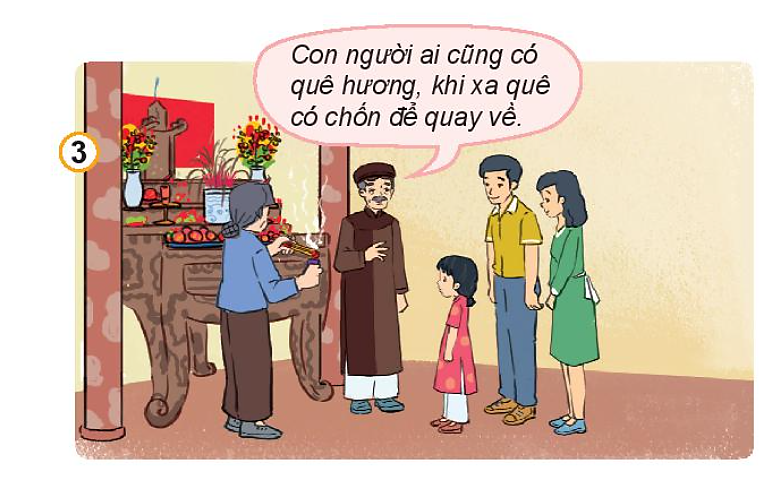 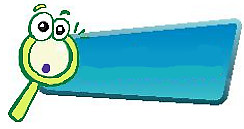 KHÁM PHÁ
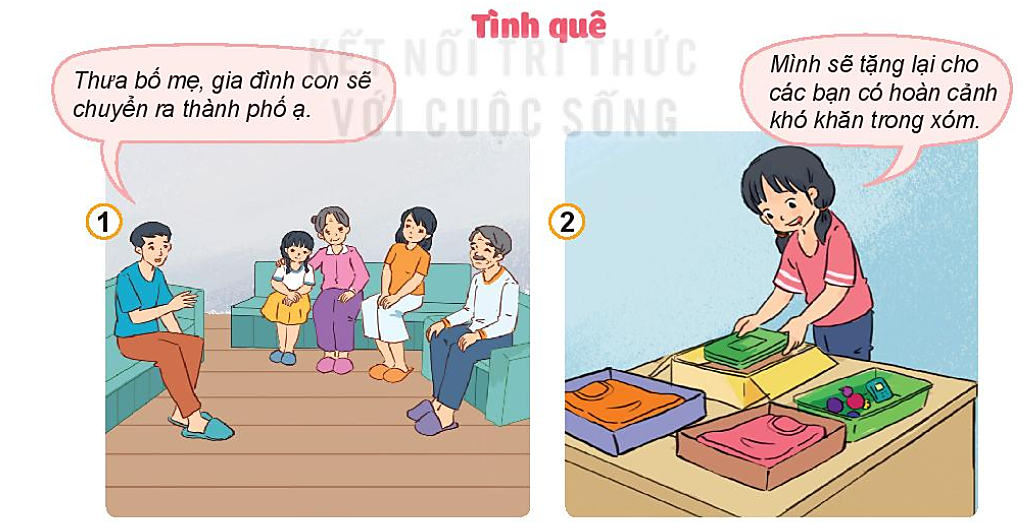 Trả lời câu hỏi:
1
Lan đã thể hiện 
tình yêu quê hương như thế nào?
Cả nhà lan đi thắp hương ở nhà thờ tổ
Bố Lan chuyển công tác xa
Lan thu dọn sách vở và đồ dùng cá nhân
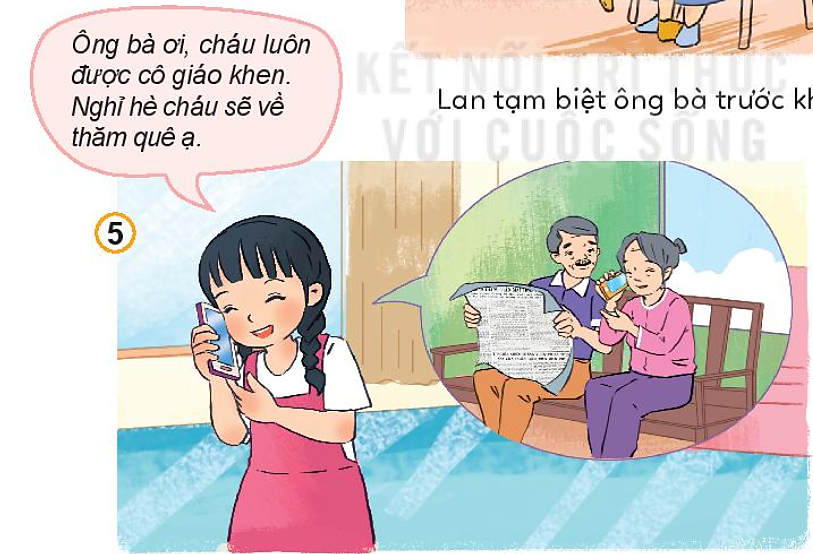 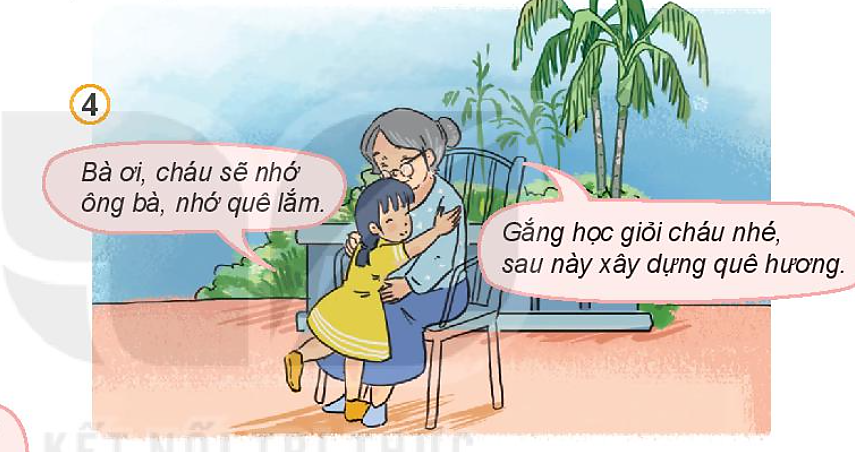 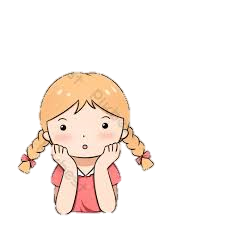 Lan tạm biệt ông bà trước khi xa quê
Lan thường xuyên gọi điện hỏi thăm ông bà.
Các bạn trong tranh đã làm gì để thể hiện tình yêu quê hương?
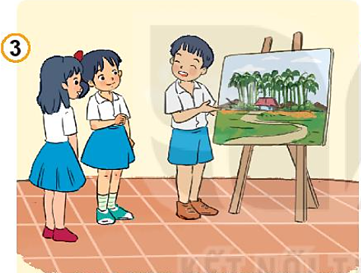 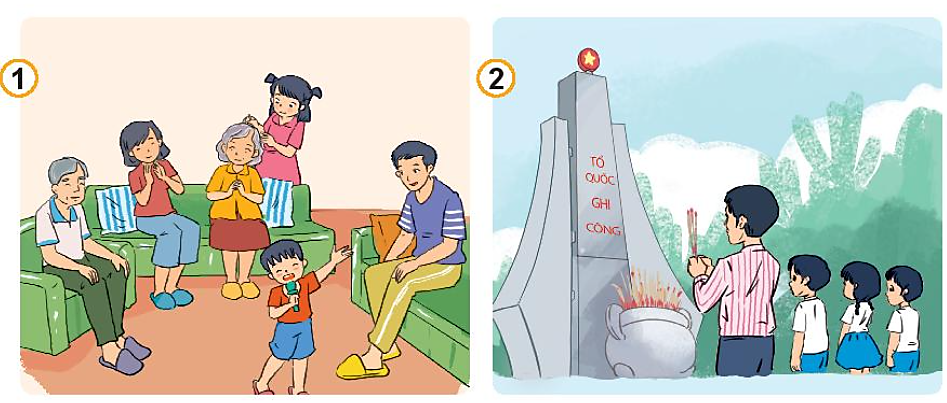 Quan sát tranh và trả lời câu hỏi:
2
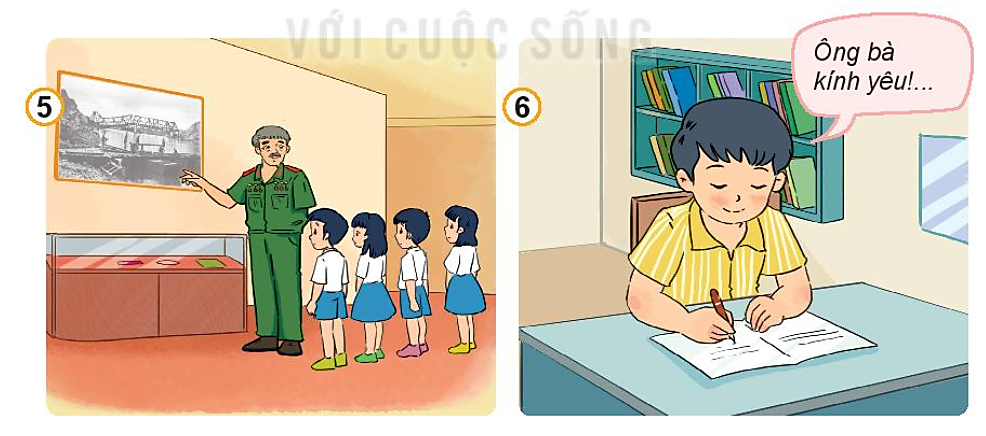 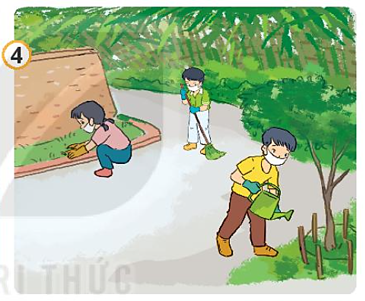 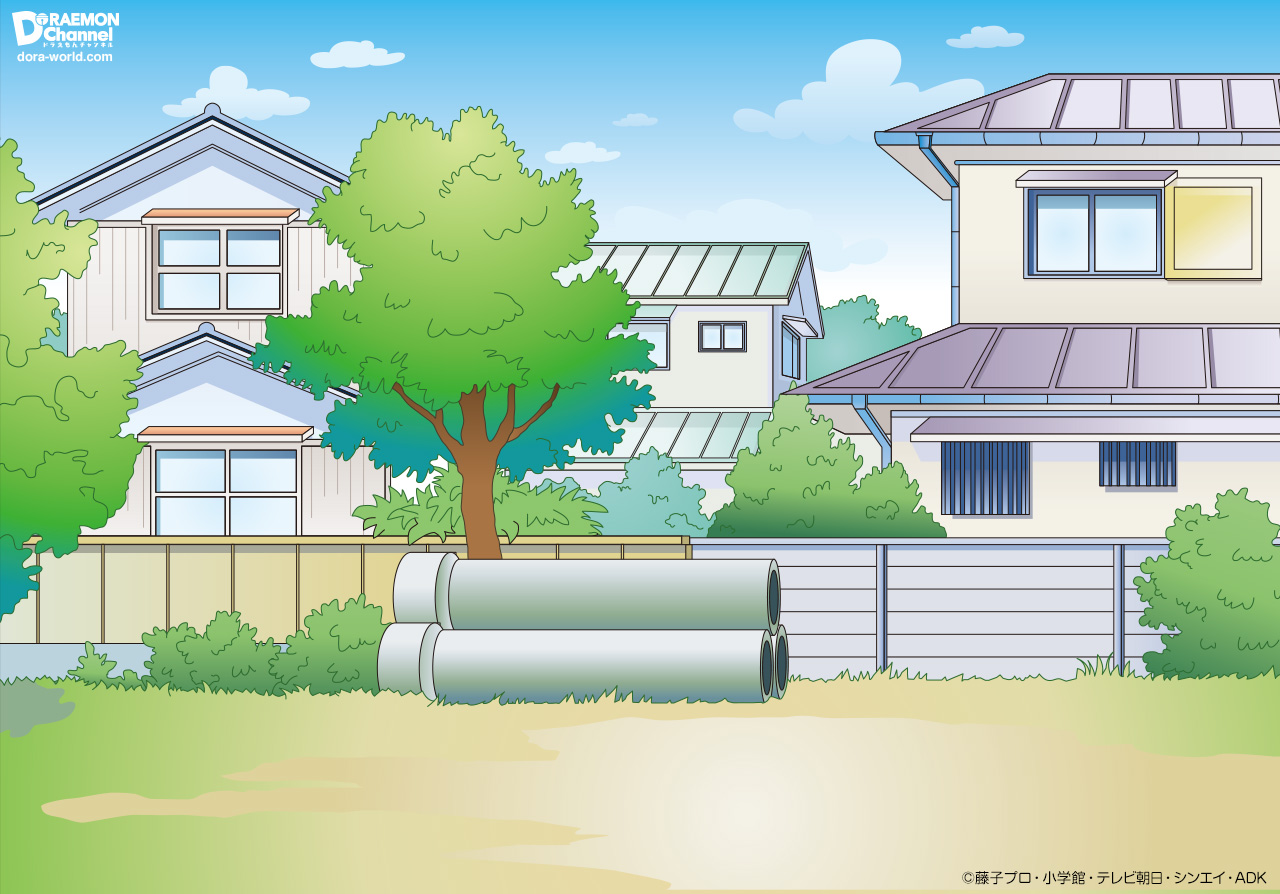 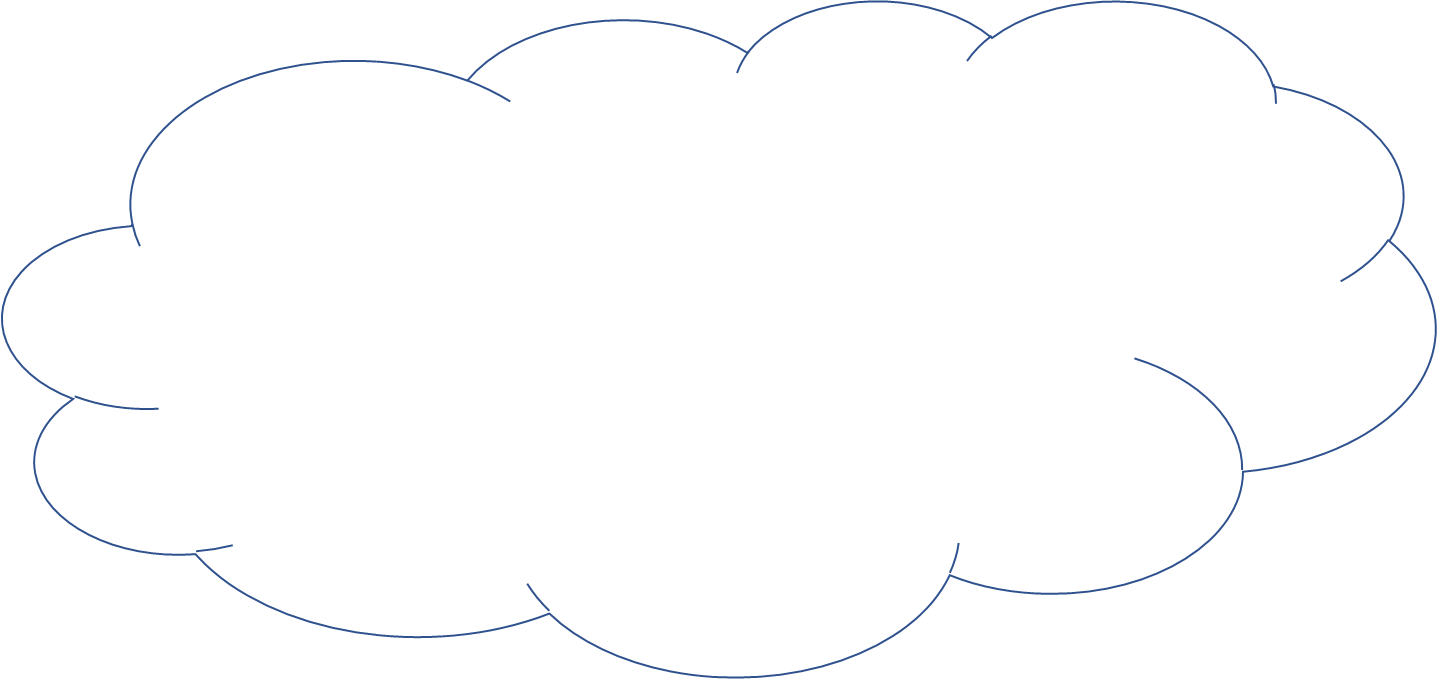 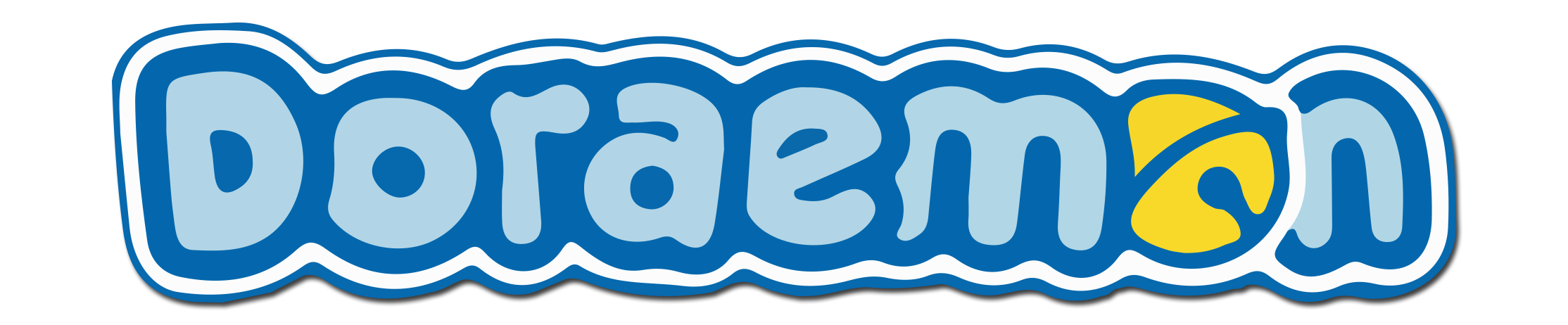 MẢNH GHÉP
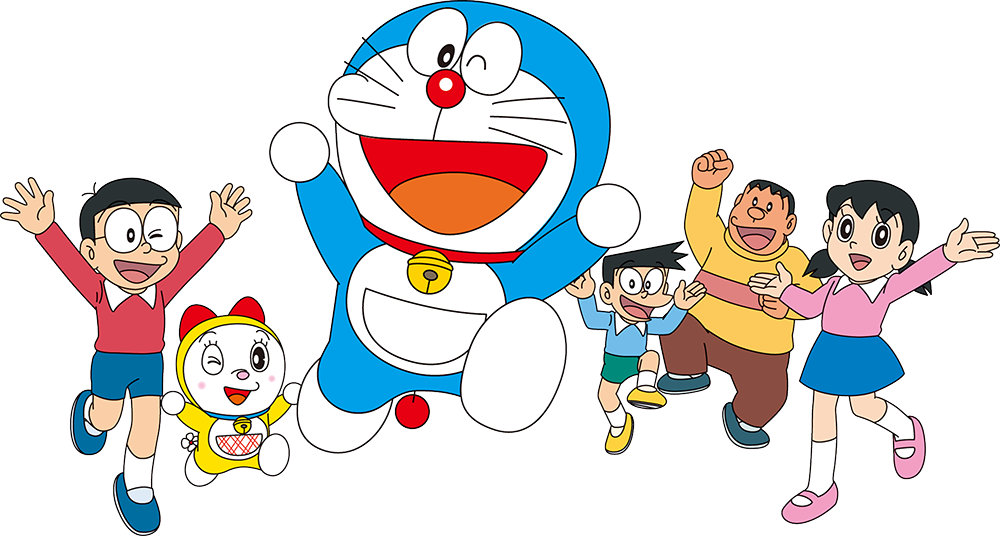 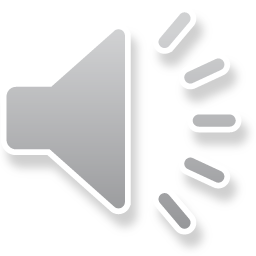 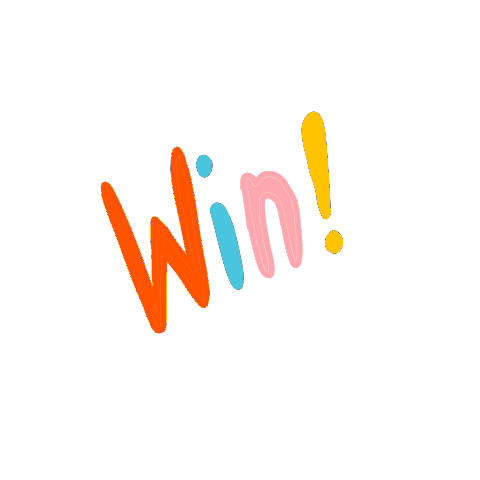 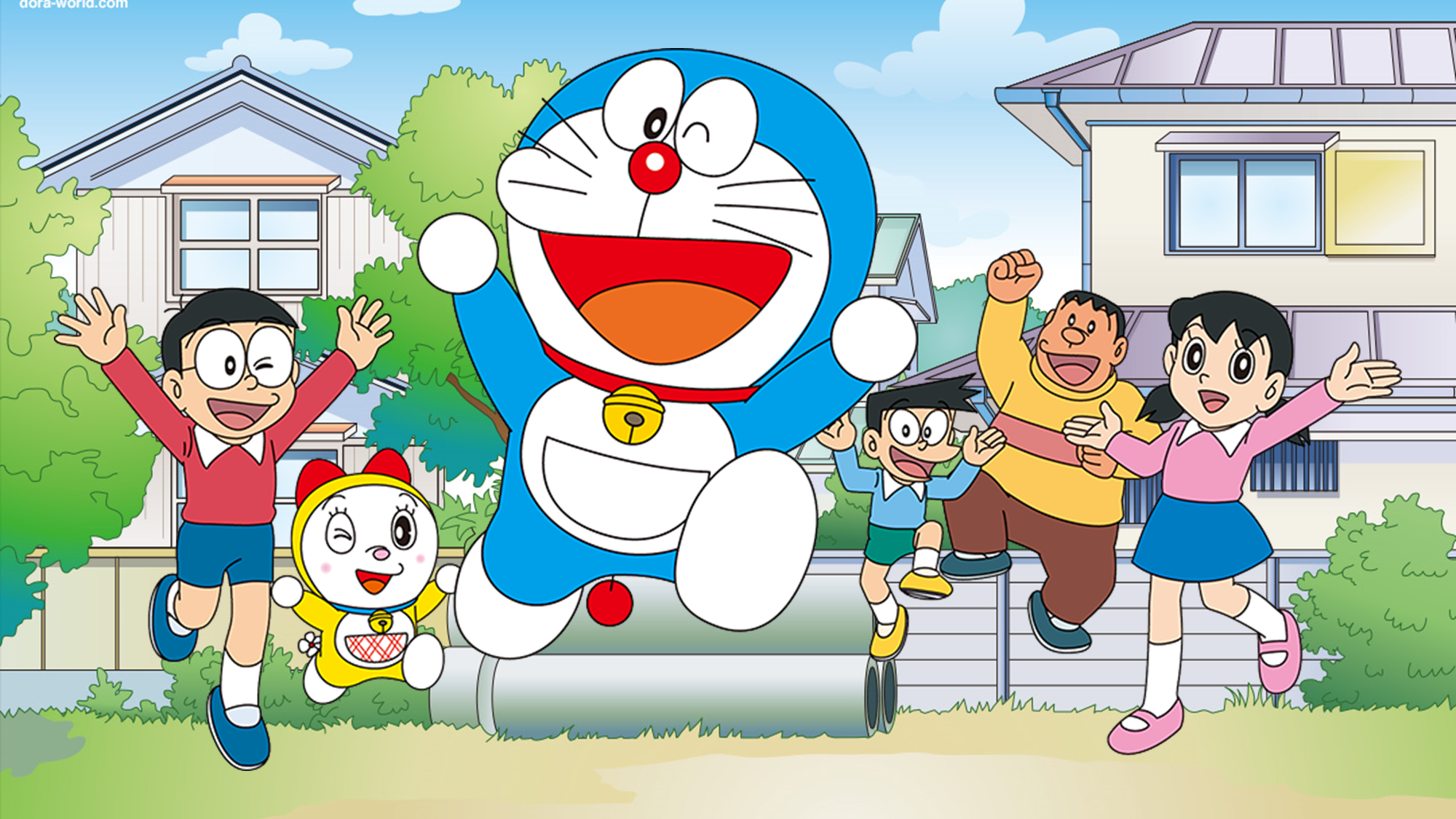 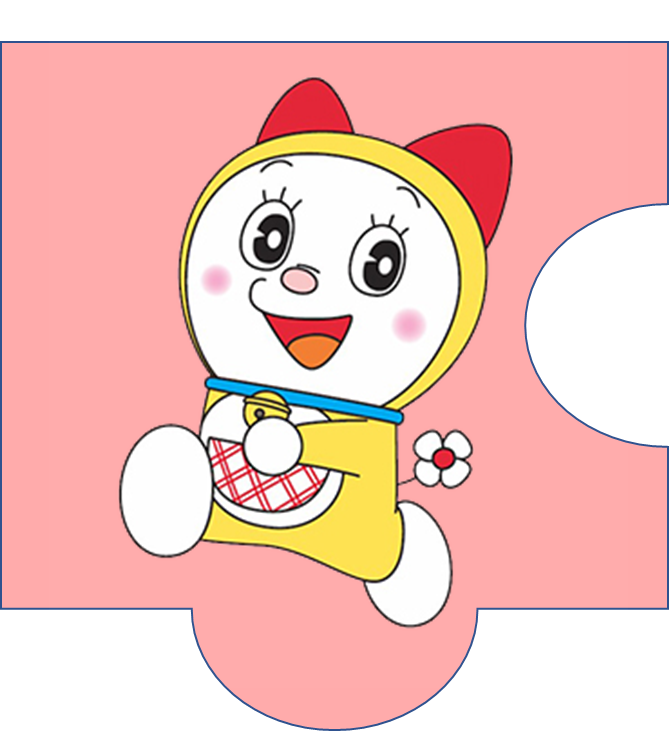 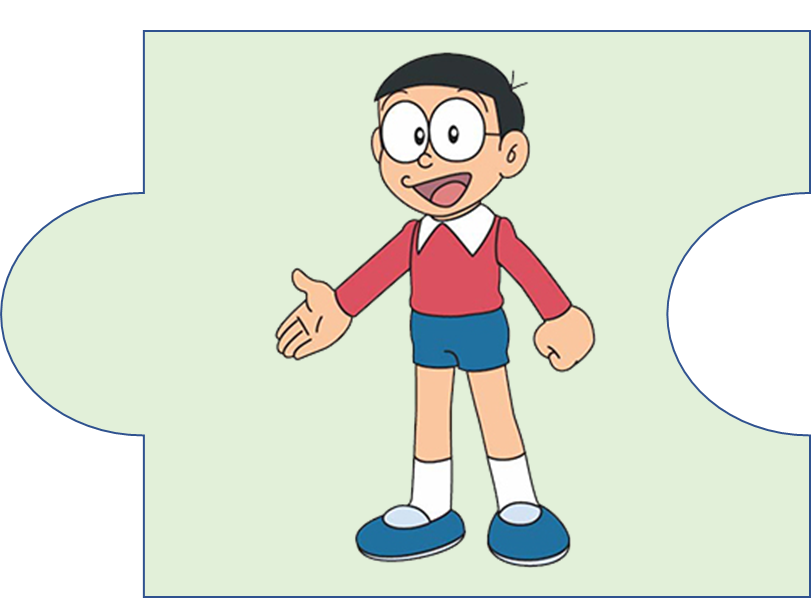 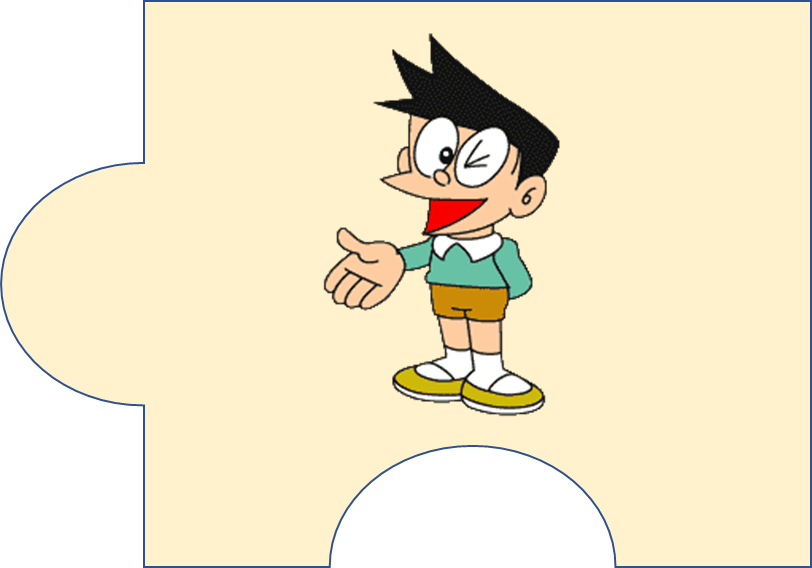 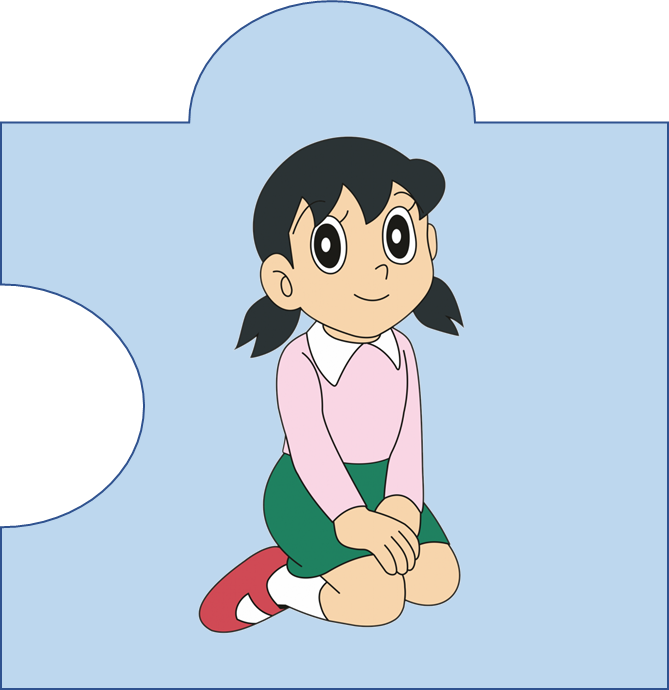 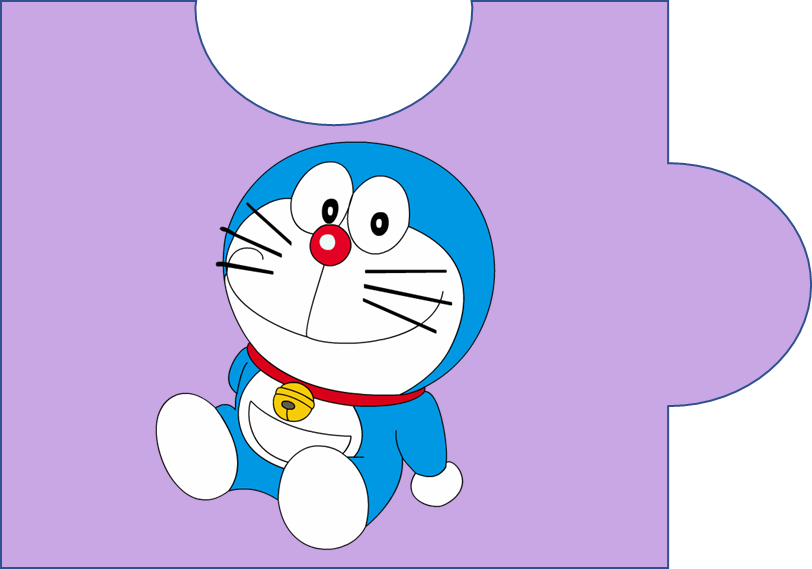 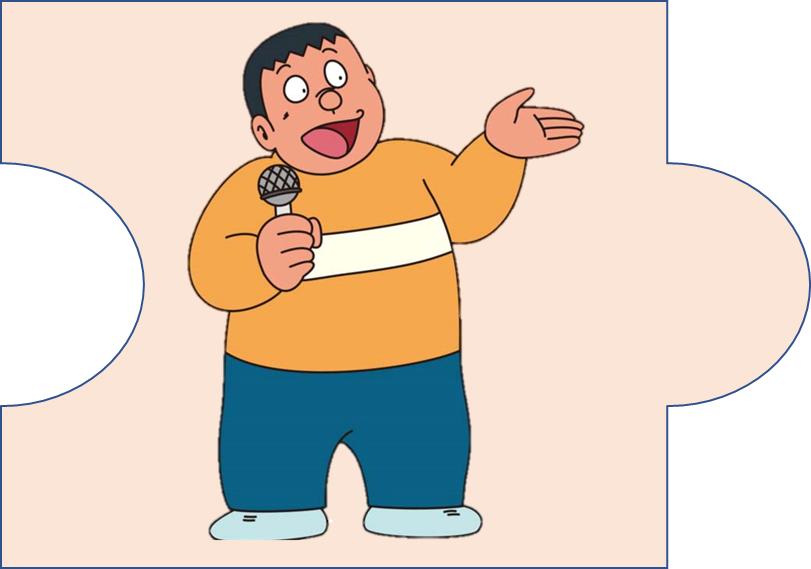 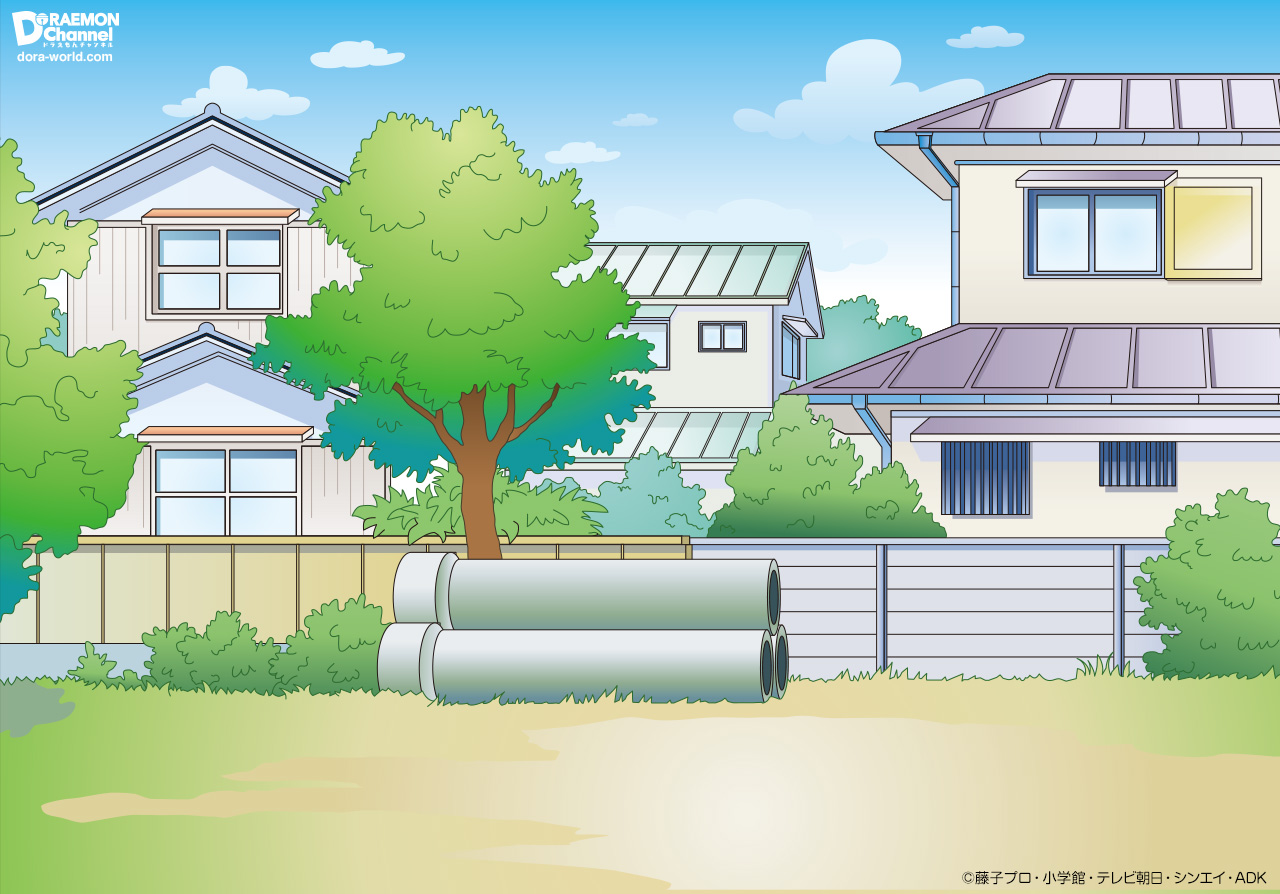 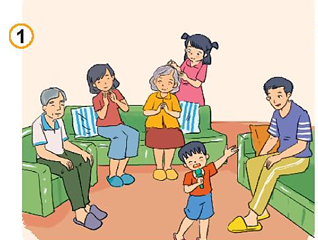 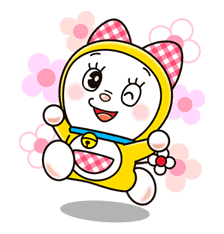 Các bạn nhỏ yêu thương, chăm sóc ông bà bố mẹ.
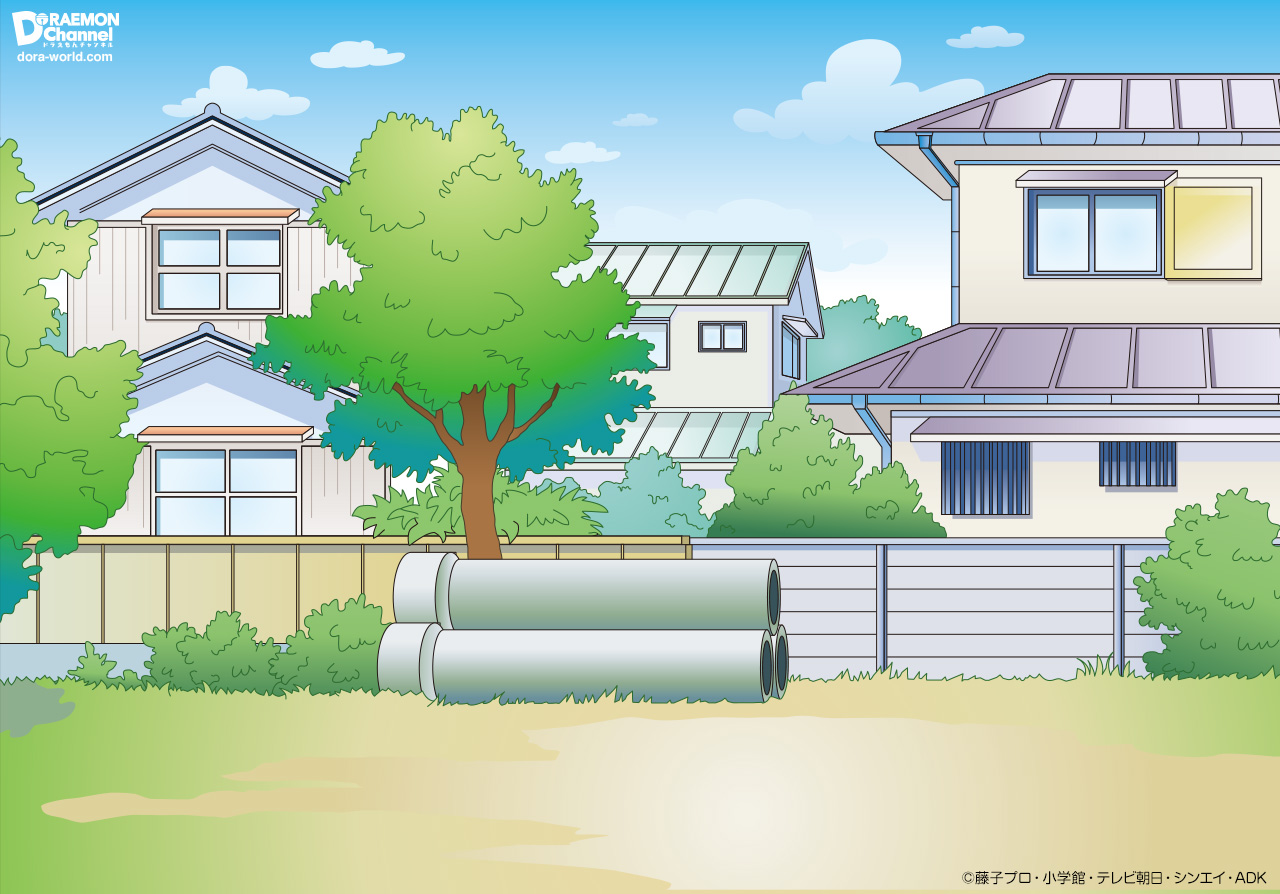 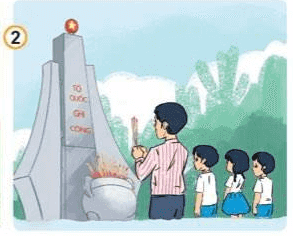 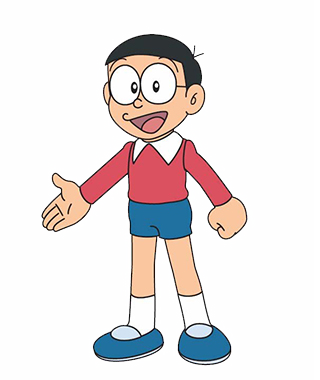 Các bạn nhỏ thắp hương tưởng nhớ anh hùng liệt sĩ.
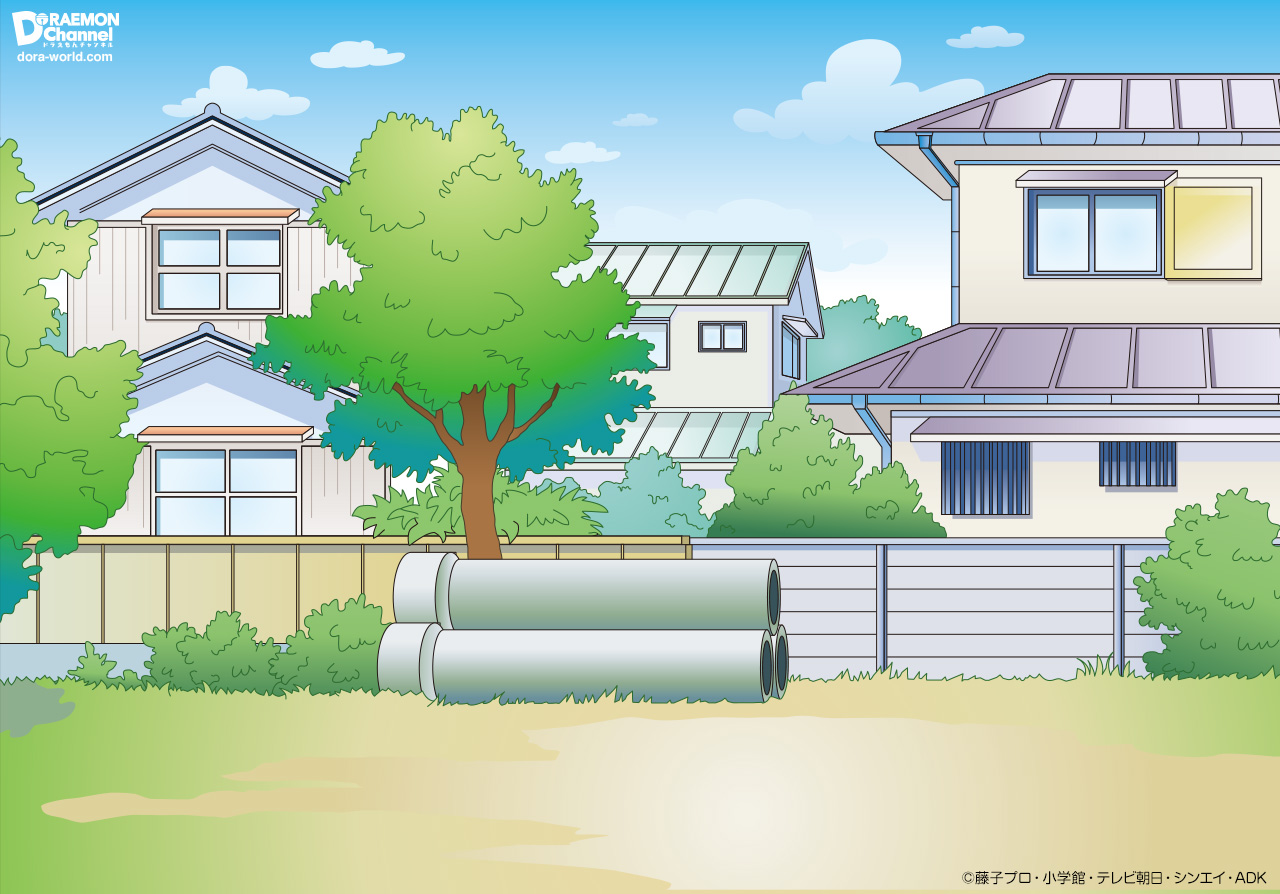 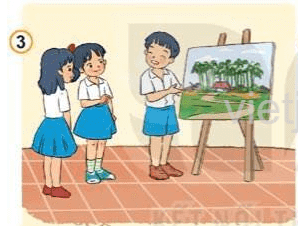 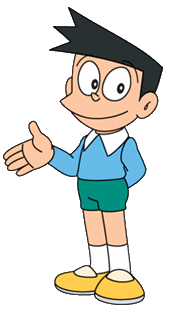 Các bạn nhỏ vẽ tranh về quê hương giới thiệu cho bạn bè 
quê hương của mình.
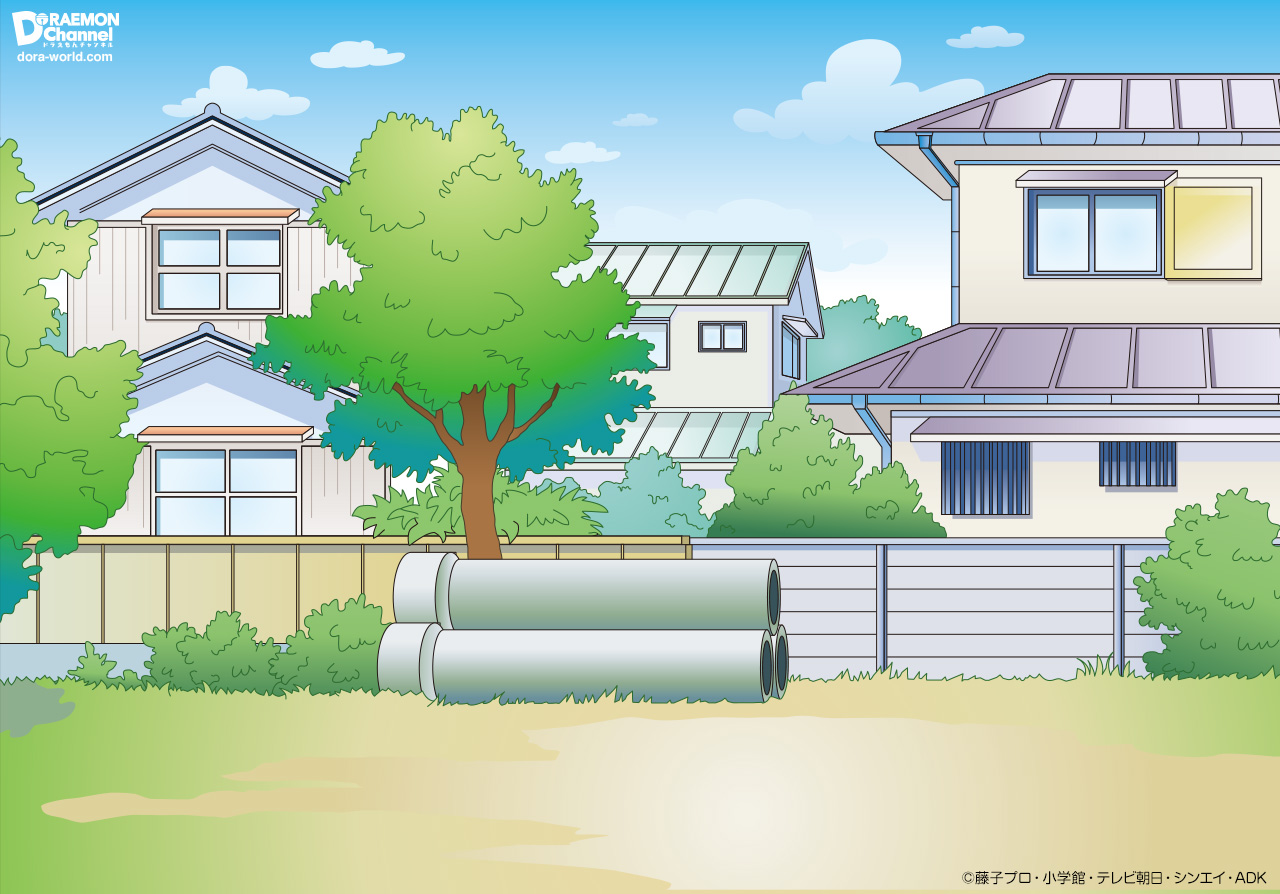 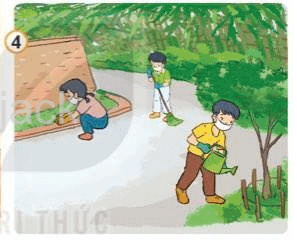 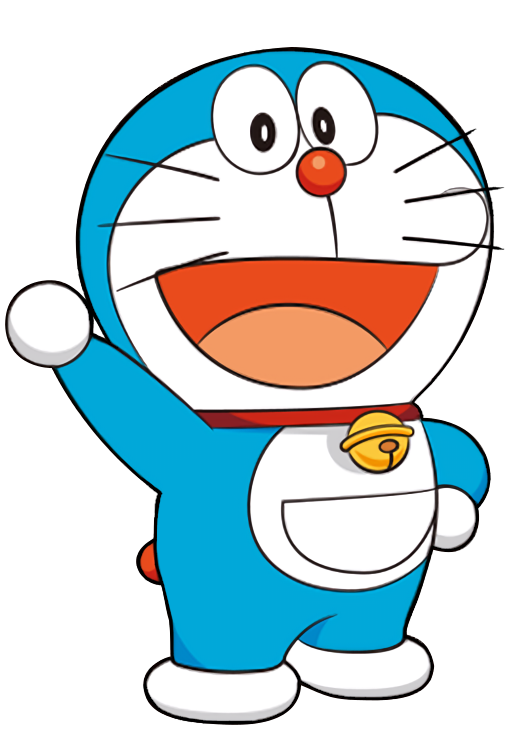 Các bạn nhỏ trồng cây, chăm sóc cây, 
 quét dọn đường làng, ngõ xóm bảo vệ môi trường.
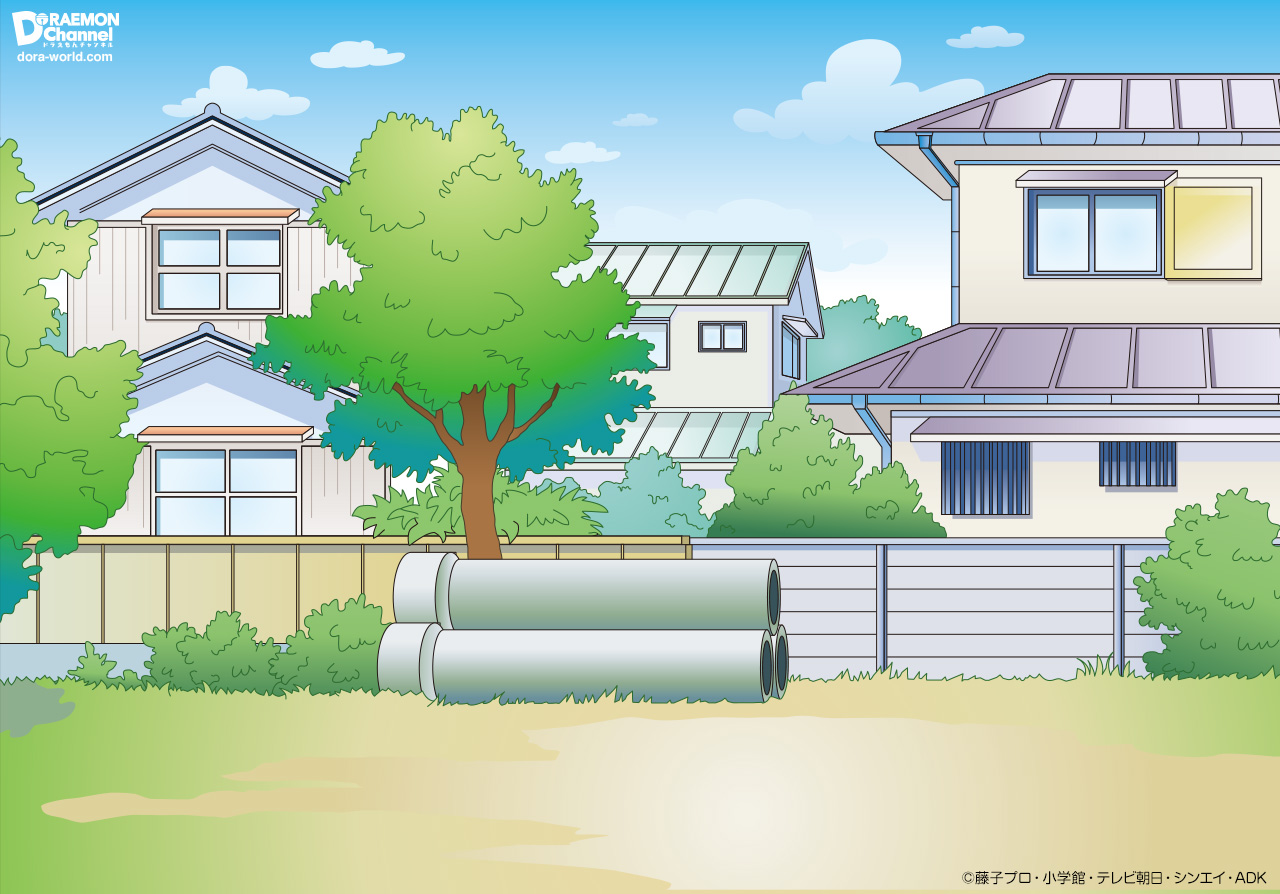 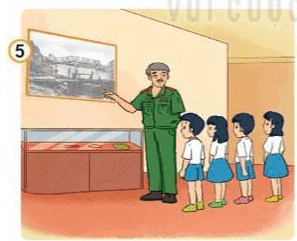 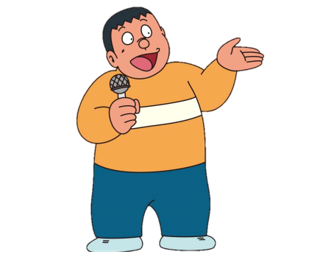 Các bạn đến viện bảo tàng tìm hiểu về lịch sử quê hương.
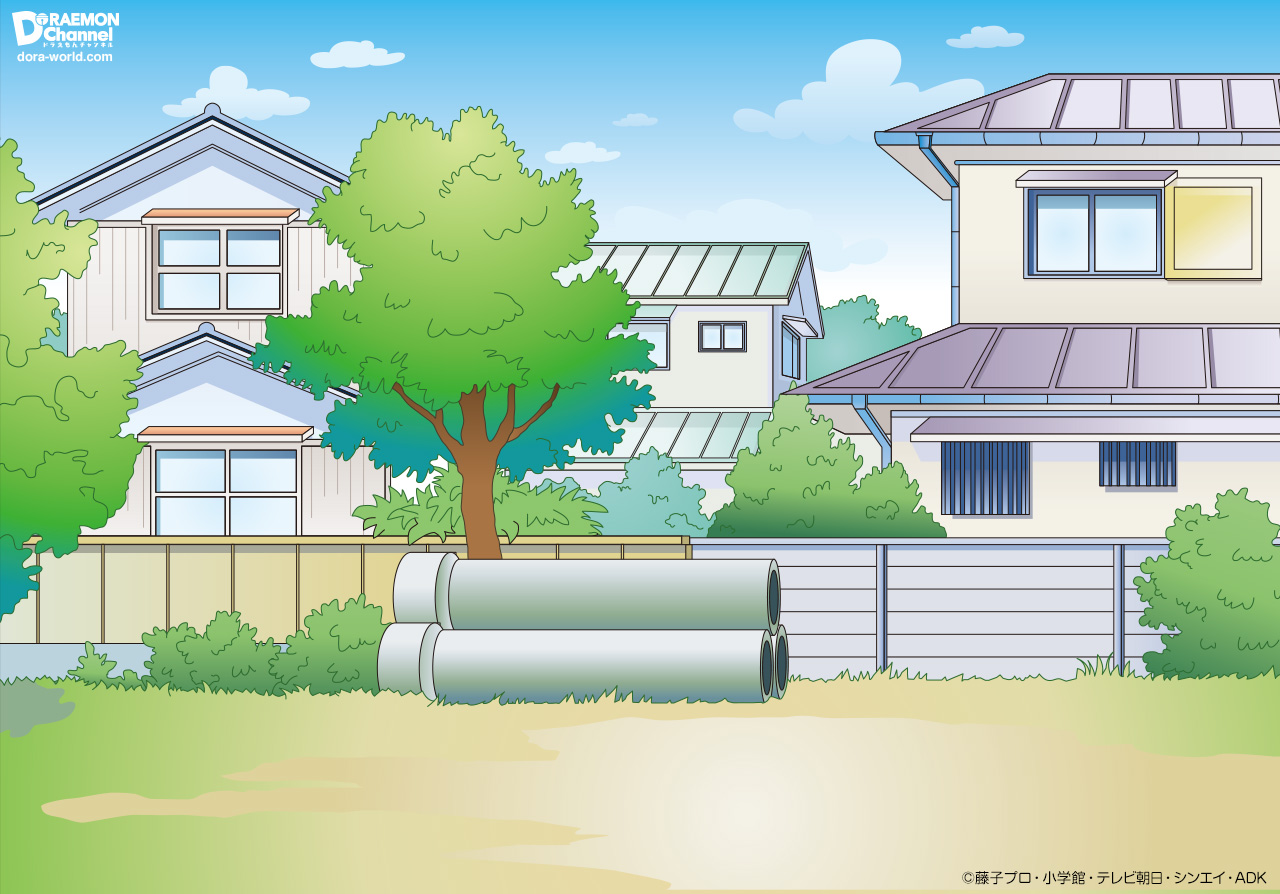 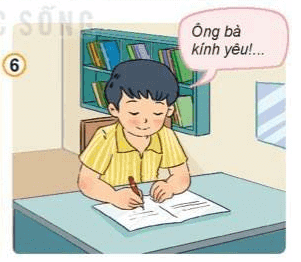 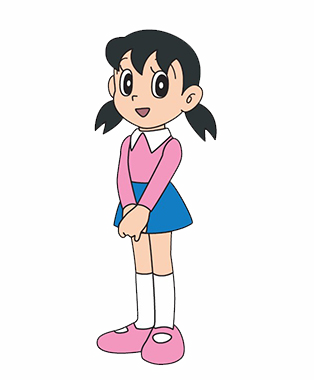 Bạn nhỏ viết thư cho ông bà.
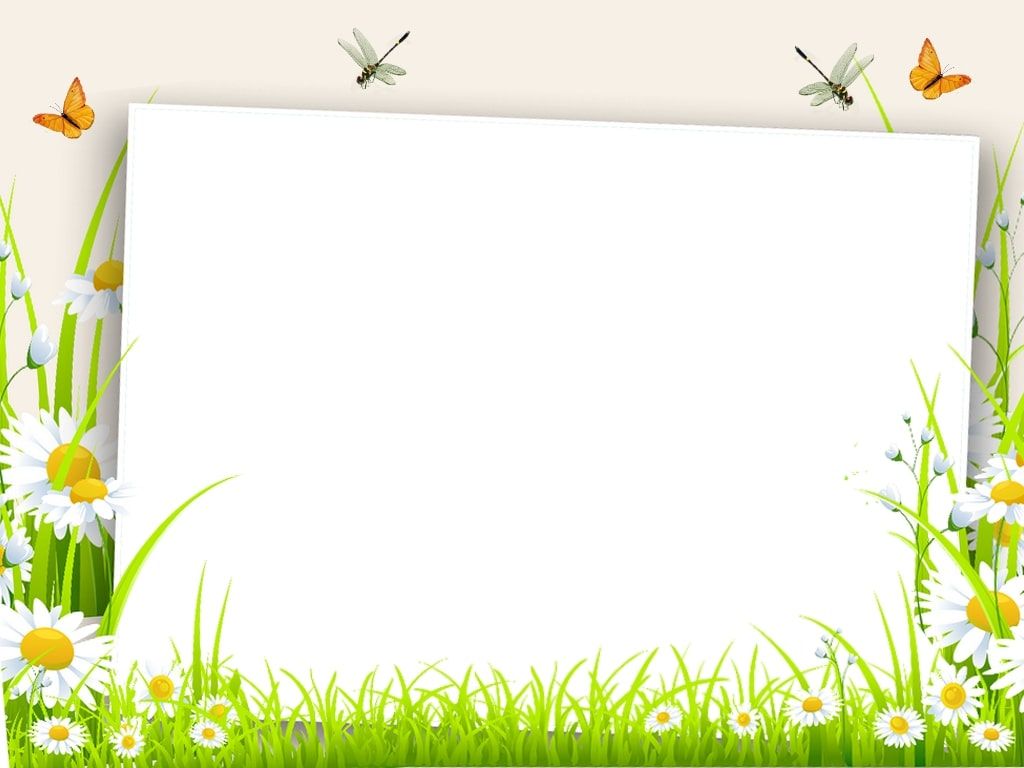 Để cho quê hương luôn đẹp, luôn là nơi chúng ta hướng về thì mỗi người cần có những việc làm cụ thể để thể hiện tình yêu với quê hương.